SWOT analiza
prof. Budrak Aleksandra
SWOT analiza
Weaknesses
Strengths
SWOT analiza je kvalitativna analitička metoda koja kroz četiri faktora nastoji da prikaže snage, slabosti, šanse i opasnosti određene pojave ili situacije.
W
S
O
T
Threats
Opportunities
SWOT analiza                                   se obavlja  kroz sledeću matricu:
SWOT analiza
SWOT analiza se može koristiti za analizu biznis ideja, proizvoda, troškova, potrošača,konkurencije...
Weaknesses
02
Strengths
01
SWOT
Ona treba da ukaže na to šta treba preduzeti kako bi se podspješila snaga, eliminisale slabosti, iskoristila šansa i onemogućilo da se opasnosti ostvare, ili da se bar umanji njihov uticaj.
03
Opportunities
04
Threats
SWOT analiza
su pod kontrolom preduzetnika i javljaju se u sadašnjosti. One su nedostatak, manjak ili slabe strane situacije koju analiziramo. Treba ih smanjiti ili eliminisati.
su pod kontrolom preduzetnika i pojavljuju se u sadašnjosti. Treba ih iskoristiti kako bi se smanjile slabosti i povećala mogućnost uspjeha.
Slabosti
Snage
su uglavnom izvan kontrole preduzetnika. To su pozitivni ili poželjni faktori u okruženju koje           preduzetnik treba da iskoristi ili koji        čine njegov projekat potencijalno održivim.
su izvan kontrole preduzetnika. To su negativni ili nepoželjni faktori u okruženju koji nepovoljno utiču na preduzeće, ako se ne eliminišu ili prevaziđu. Svrha analiziranja opasnosti je pronalaženje načina za zaštitu od njih, to jest pokušaj da se izbjegne ili smanji njihov negativan uticaj preduzimanjem kontra akcija.
Opasnosti
Šanse
Svaki tim treba da uradi SWOT analizu 
svoje biznis ideje u okviru koje trebate da navedete njene:
Za domaći:
Snage
Opportunities
O
S
Strengths
Šanse
Slabosti
Threats
Thearts
W
Јјхх               Weaknesses
T
Opasnosti
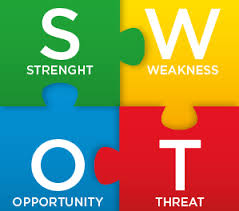 Hvala na pažnji